販売名：Ｃｕｒｅ（´）ｌクリームＥｃ　　　　　　　　　　　　　　　　　製品回収
対象ロット　　数量及　　　　　　出荷時期
２　　　　　　　25,176個　令和4年9月16日～令和4年10月17日７　
回収理由　2022/10/27
Ｃｕｒｅ（´）ｌクリームＥｃの生産時に、誤ってリニューアル前の製品Ｃｕｒｅ（´）ｌクリームＥａを充填し、販売したことが判明しましたので、当該ロットを自主回収します。
⇒
花王さんは、容器を間違えたのは三回目です。
過去の失敗を生かせていないようです。
Ec　　　　　　　　　　　　　　　　　　　　　　　　　　　　　　　Ea
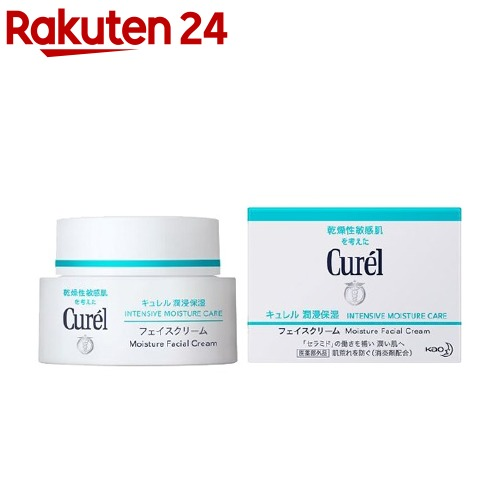